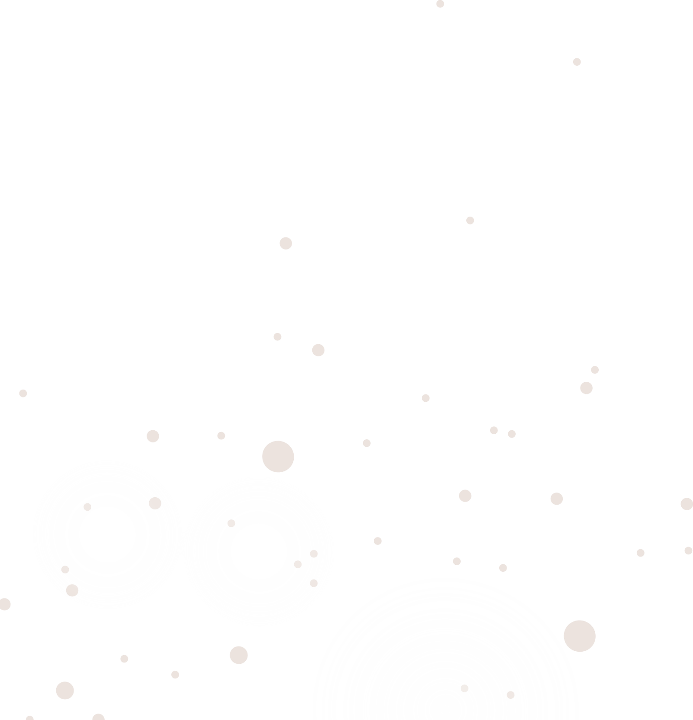 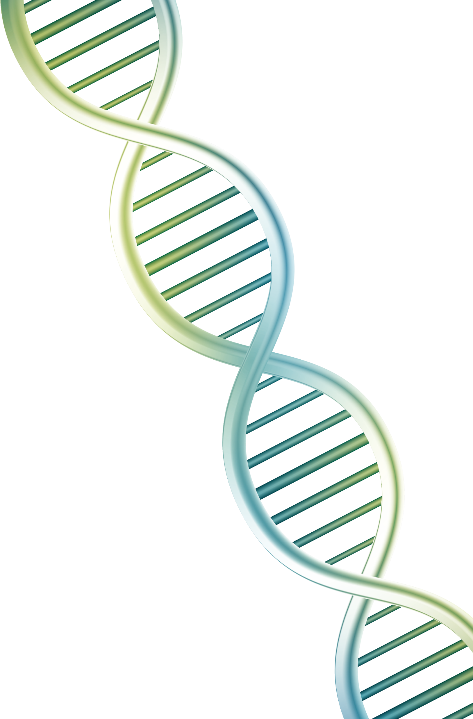 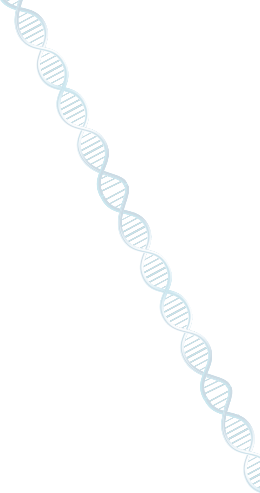 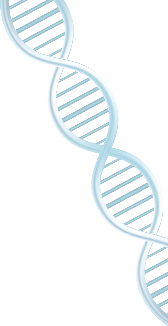 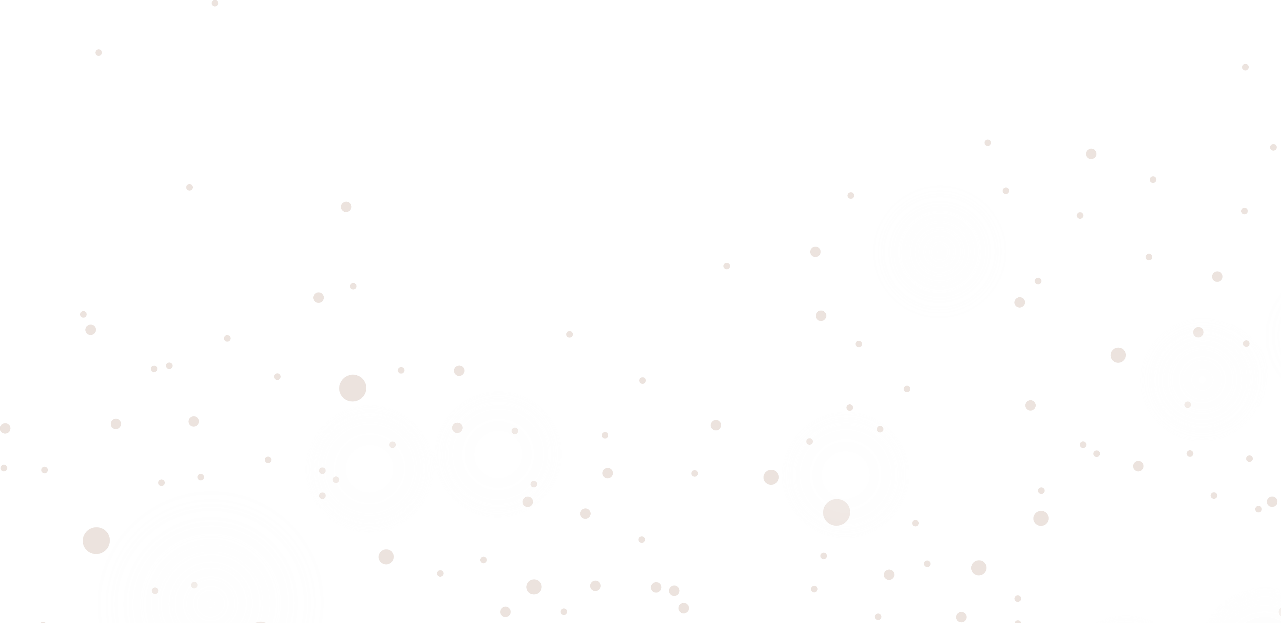 生物化学科技
简约实用的毕业答辩PPT模版
THESIS DEFENSE GENERAL PPT GUIDE TEMPLATE
课题时间：202X
答辩人：xiazaii
学院：xiazaii
指导教师：xiazaii
目录
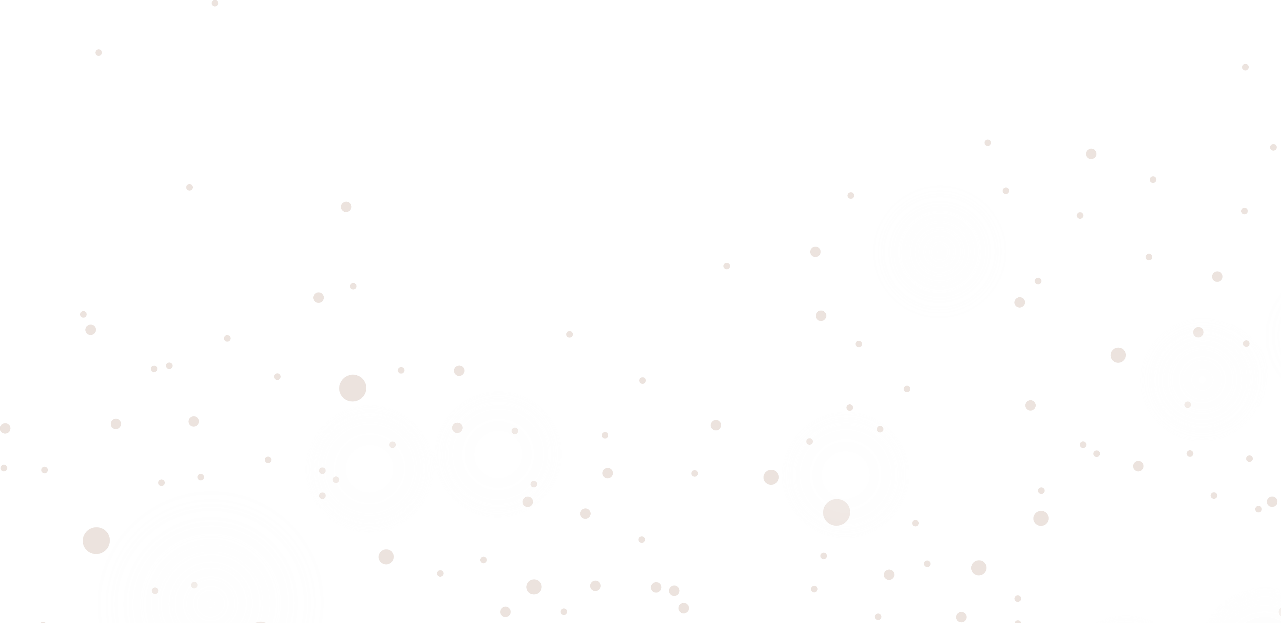 CONTENTS
01/
选题背景和意义
04/
分析与讨论
02/
论文结构描述
05/
主要结论概述
06/
参考文献陈列
03/
研究方法展示
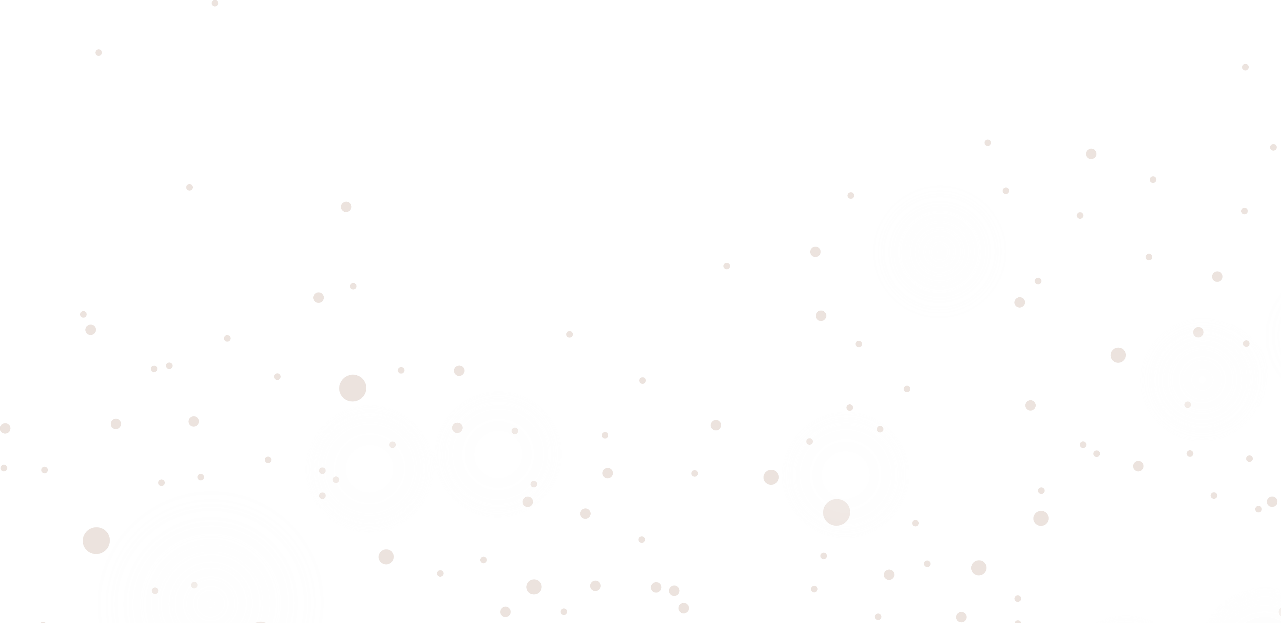 01
选题背景和意义
01
选题背景和意义
点击添加文字点击添加文字点击添加文字点击添加文字
01
选题背景和意义
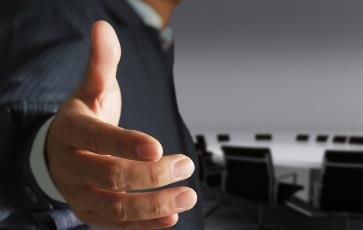 点击添加文字点击添加文字点击添加文字点击添加文字
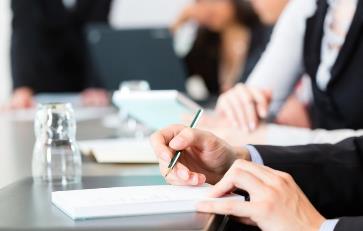 点击添加文字点击添加文字点击添加文字点击添加文字
01
选题背景和意义
点击添加文字点击添加文字点击添加文字点击添加文字点击添加文字点击添加文字点击添加文字点击添加文字
点击添加标题
点击添加文字点击添加文字点击添加文字点击添加文字点击添加文字点击添加文字点击添加文字点击添加文字点击添加文字点击添加文字点击添加文字点击添加文字
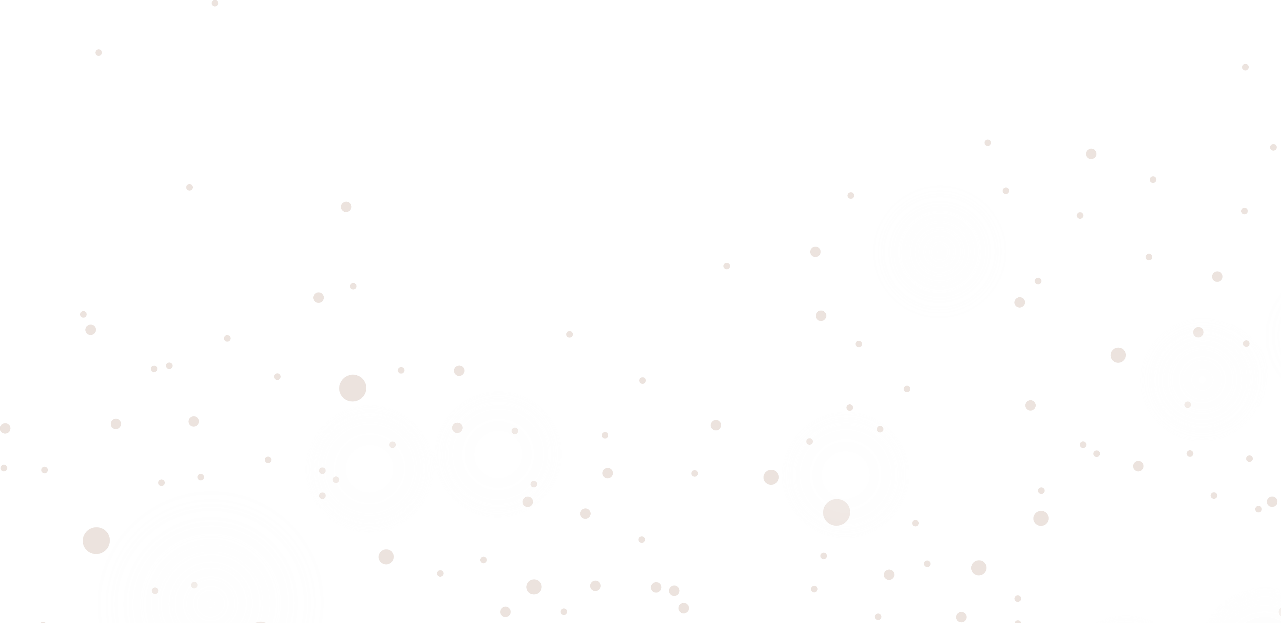 02
论文结构描述
02
论文结构描述
点击添加文字点击添加文字点击添加文字点击添加文字
点击添加文字点击添加文字点击添加文字点击添加文字
点击添加文字点击添加文字点击添加文字点击添加文字
点击添加文字点击添加文字点击添加文字点击添加文字
点击添加文字点击添加文字点击添加文字点击添加文字
点击添加文字点击添加文字点击添加文字点击添加文字
02
论文结构描述
点击添加标题
点击添加标题
点击添加标题
点击添加文字点击添加文字点击添加文字点击添加文字
点击添加文字点击添加文字点击添加文字点击添加文字
点击添加文字点击添加文字点击添加文字点击添加文字
02
论文结构描述
点击此处添加标题
79%
点击添加文字点击添加文字点击添加文字点击添加文字点击添加文字点击添加文字点击添加文字点击添加文字点击添加文字点击添加文字点击添加文字点击添加文字
63%
34%
0
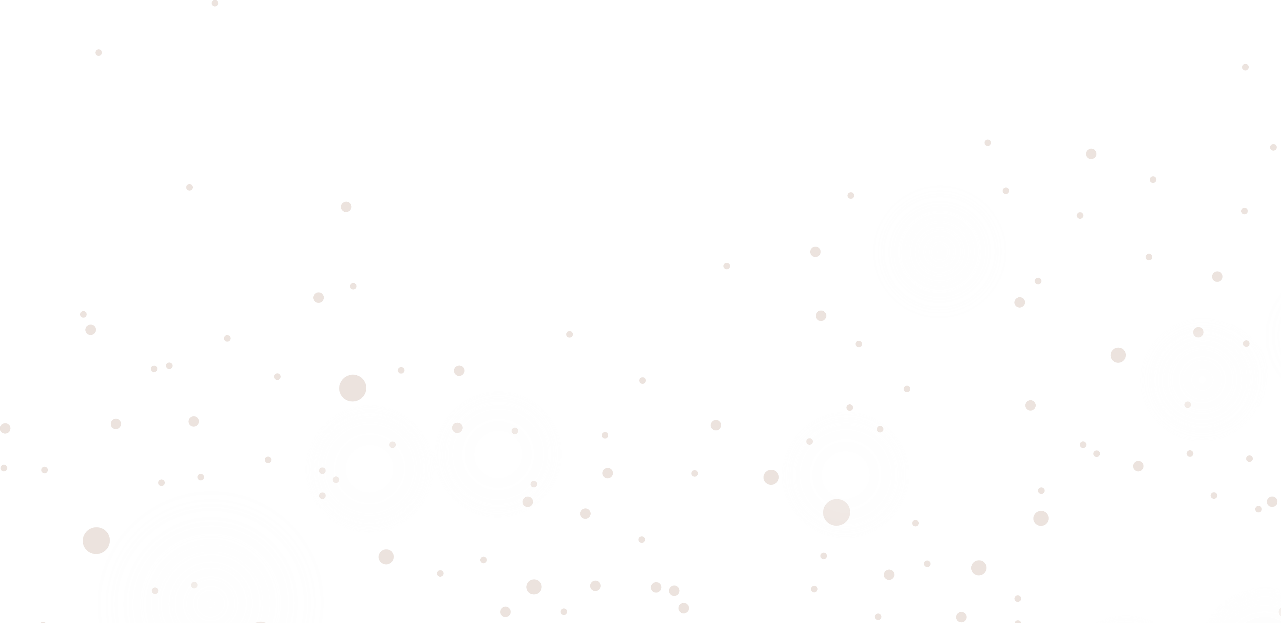 03
研究方法展示
03
研究方法展示
1
点击添加标题
点击添加文字点击添加文字点击添加文字点击添加文字
2
点击添加标题
点击添加文字点击添加文字点击添加文字点击添加文字
3
点击添加标题
点击添加文字点击添加文字点击添加文字点击添加文字
点击添加标题
点击添加文字点击添加文字点击添加文字点击添加文字点击添加文字点击添加文字点击添加文字点击添加文字
03
研究方法展示
此处输入标题
此处输入标题
点击添加文字点击添加文字点击添加文字点击添加文字点击添加文字点击添加文字点击添加文字点击添加文字点击添加文字点击添加文字点击添加文字点击添加文字
此处输入标题
此处输入标题
此处输入标题
此处输入标题
此处输入标题
此处输入标题
03
研究方法展示
点击添加文字点击添加文字点击添加文字点击添加文字
添加
标题
点击添加文字点击添加文字点击添加文字点击添加文字
添加
标题
点击添加文字点击添加文字点击添加文字点击添加文字
添加
标题
点击添加文字点击添加文字点击添加文字点击添加文字
添加
标题
点击添加文字点击添加文字点击添加文字点击添加文字
添加
标题
点击添加文字点击添加文字点击添加文字点击添加文字
添加
标题
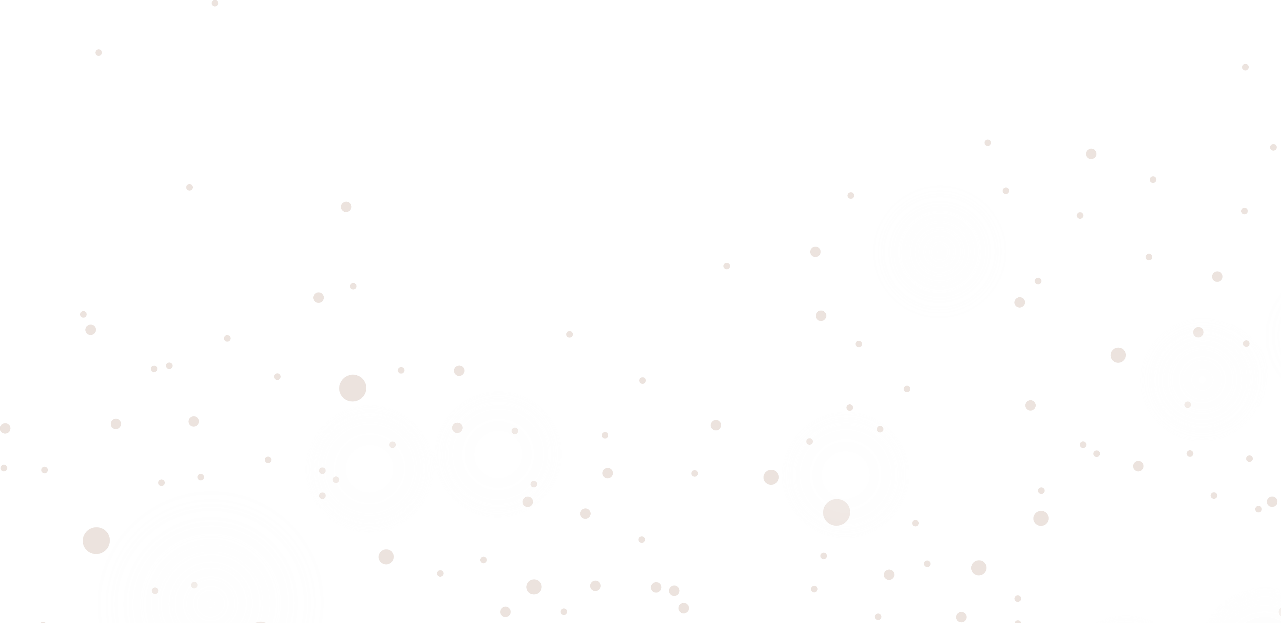 04
分析与讨论
04
分析与讨论
点击添加文字点击添加文字点击添加文字点击添加文字
点击添加文字点击添加文字点击添加文字点击添加文字
点击添加文字点击添加文字点击添加文字点击添加文字
点击添加文字点击添加文字点击添加文字点击添加文字
点击添加文字点击添加文字点击添加文字点击添加文字
点击添加文字点击添加文字点击添加文字点击添加文字
04
分析与讨论
添加标题
添加标题
添加标题
点击添加文字点击添加文字点击添加文字点击添加文字
点击添加文字点击添加文字点击添加文字点击添加文字
点击添加文字点击添加文字点击添加文字点击添加文字
添加标题
添加标题
添加标题
点击添加文字点击添加文字点击添加文字点击添加文字
点击添加文字点击添加文字点击添加文字点击添加文字
点击添加文字点击添加文字点击添加文字点击添加文字
04
分析与讨论
点击添加文字点击添加文字点击添加文字点击添加文字
1
点击此处添加标题
点击添加文字点击添加文字点击添加文字点击添加文字点击添加文字点击添加文字点击添加文字点击添加文字点击添加文字点击添加文字点击添加文字点击添加文字点击添加文字点击添加文字点击添加文字点击添加文字
点击添加文字点击添加文字点击添加文字点击添加文字
2
点击添加文字点击添加文字点击添加文字点击添加文字
3
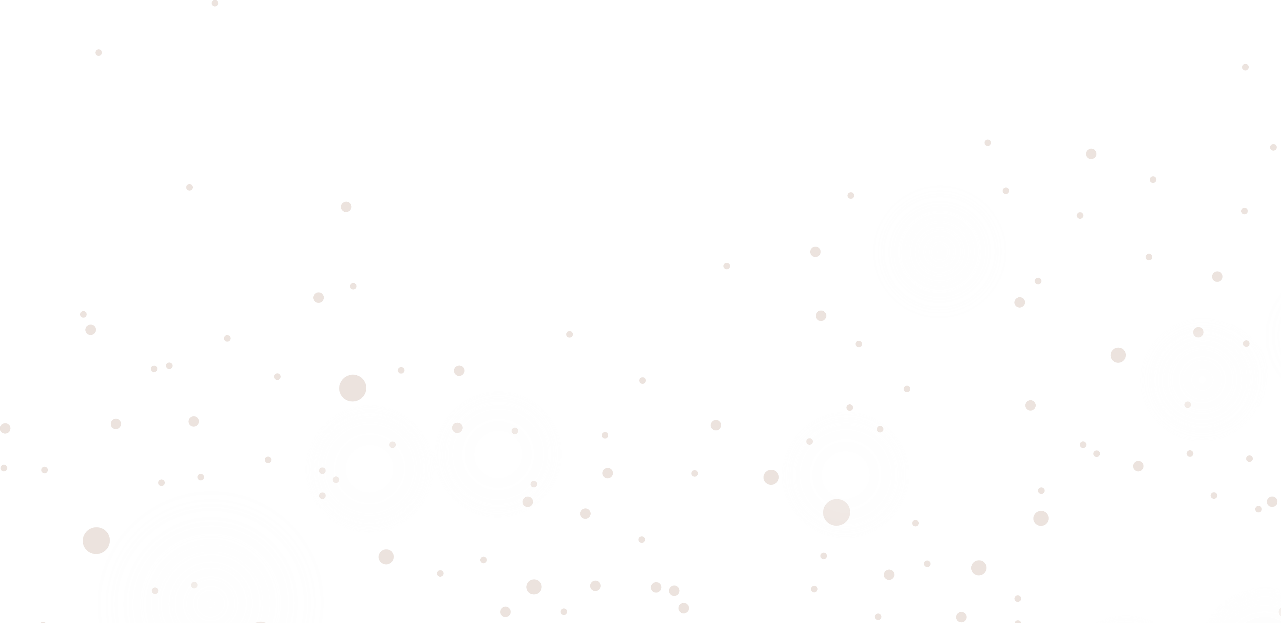 05
主要结论概述
05
主要结论概述
点击添加文字点击添加文字点击添加文字点击添加文字
点击添加文字点击添加文字点击添加文字点击添加文字
点击添加文字点击添加文字点击添加文字点击添加文字
点击添加文字点击添加文字点击添加文字点击添加文字
点击添加文字点击添加文字点击添加文字点击添加文字
点击添加文字点击添加文字点击添加文字点击添加文字
05
主要结论概述
点击添加文字点击添加文字点击添加文字点击添加文字
点击添加文字点击添加文字点击添加文字点击添加文字
点击添加文字点击添加文字点击添加文字点击添加文字
点击添加文字点击添加文字点击添加文字点击添加文字
点击添加文字点击添加文字点击添加文字点击添加文字
点击添加文字点击添加文字点击添加文字点击添加文字
05
主要结论概述
点击此处添加标题
01
点击添加文字点击添加文字点击添加文字点击添加文字
点击此处添加标题
02
点击添加文字点击添加文字点击添加文字点击添加文字
点击此处添加标题
03
点击添加文字点击添加文字点击添加文字点击添加文字
点击添加文字点击添加文字点击添加文字点击添加文字点击添加文字点击添加文字点击添加文字点击添加文字
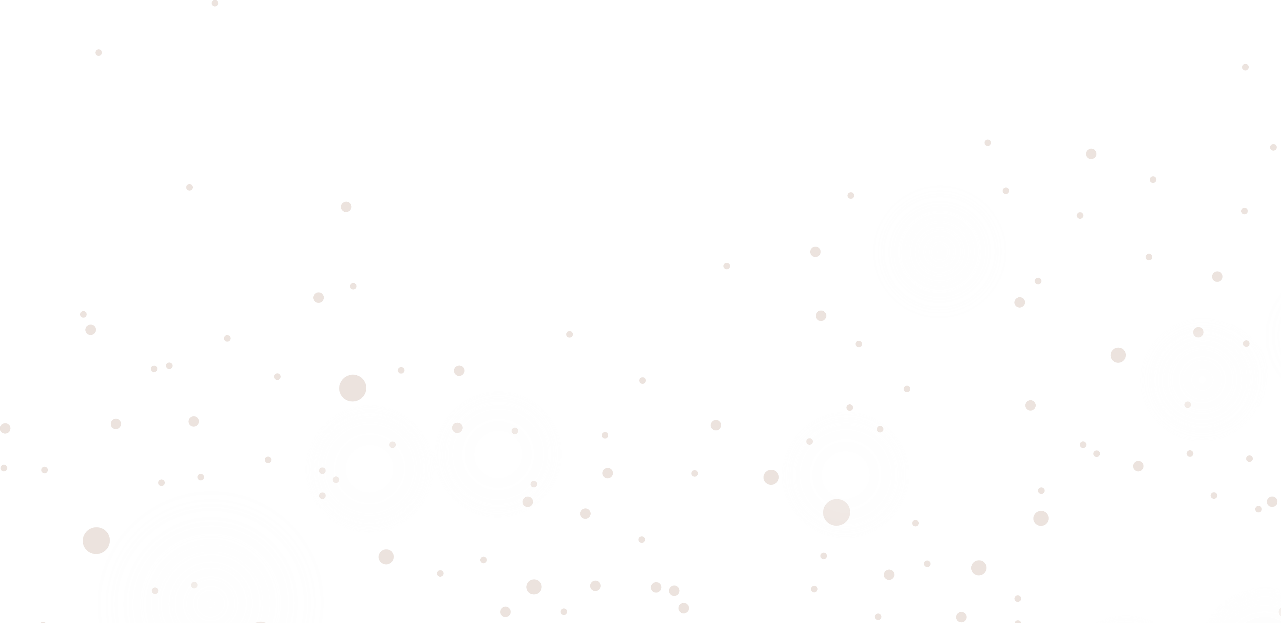 06
参考文献陈列
06
参考文献陈列
40%
15%
25%
点击添加标题
点击添加标题
点击添加标题
点击添加文字点击添加文字点击添加文字点击添加文字
点击添加文字点击添加文字点击添加文字点击添加文字
点击添加文字点击添加文字点击添加文字点击添加文字
06
参考文献陈列
点击添加文字点击添加文字点击添加文字点击添加文字
点击添加文字点击添加文字点击添加文字点击添加文字
点击添加文字点击添加文字点击添加文字点击添加文字
点击添加标题
点击添加标题
点击添加标题
点击添加文字点击添加文字点击添加文字点击添加文字
点击添加文字点击添加文字点击添加文字点击添加文字
点击添加文字点击添加文字点击添加文字点击添加文字
06
参考文献陈列
点击添加文字点击添加文字点击添加文字点击添加文字
点击添加文字点击添加文字点击添加文字点击添加文字
点击添加文字点击添加文字点击添加文字点击添加文字
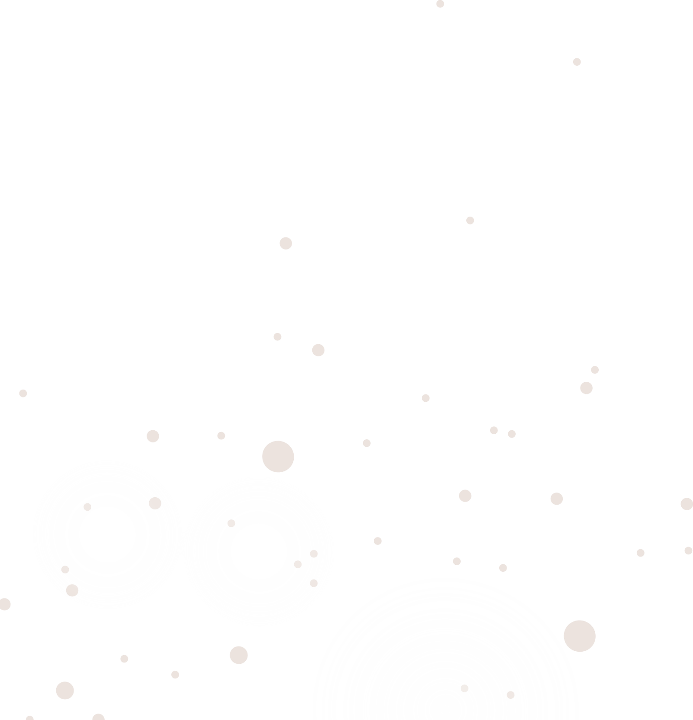 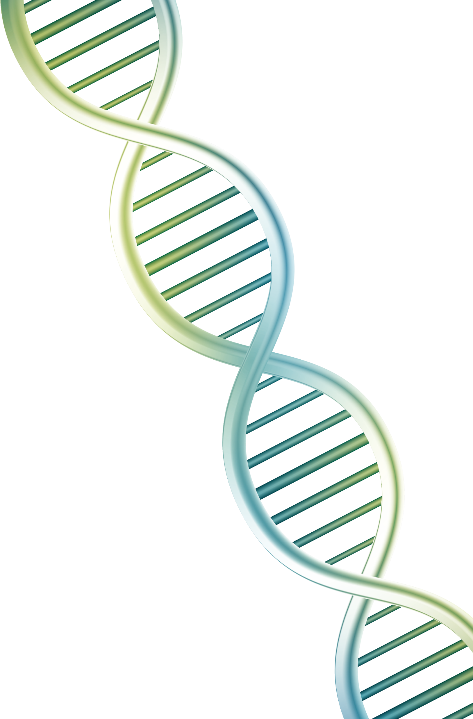 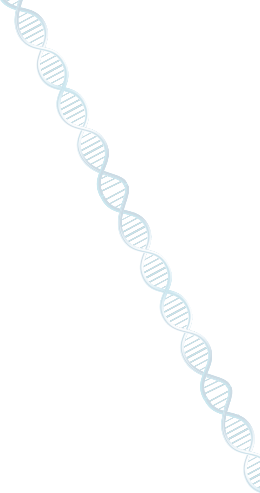 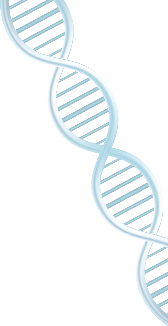 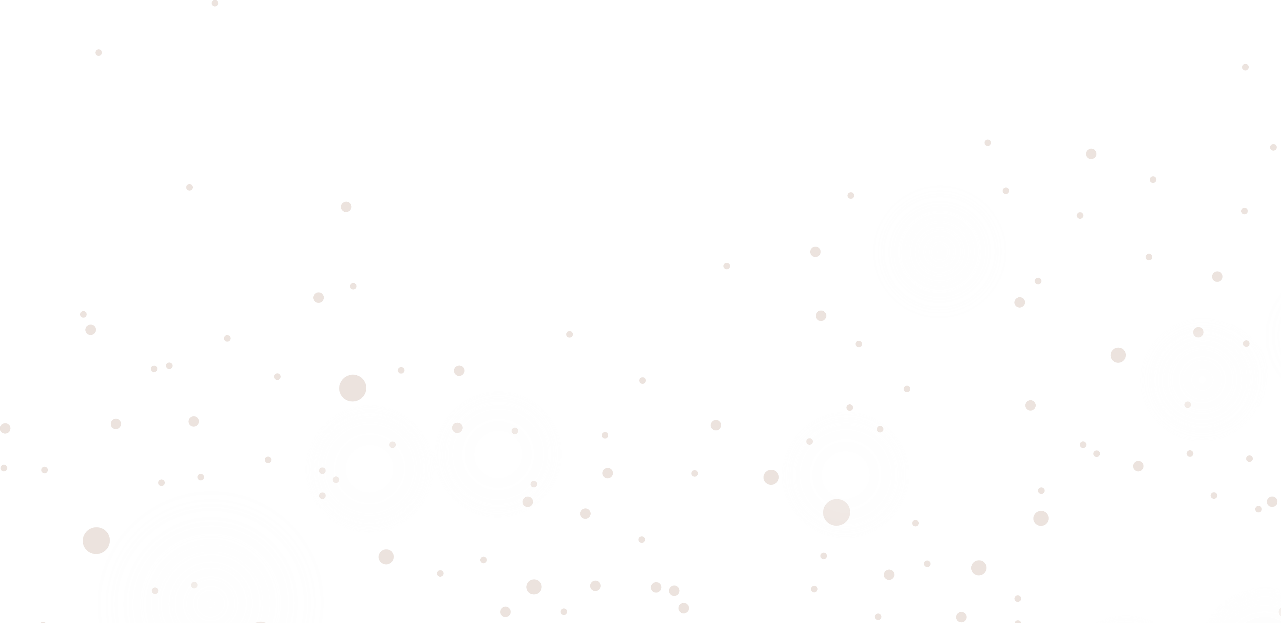 铭记师恩,难忘母校
在即将完成我的论文，结束我在学校的学习生涯之际。回首在校4年，首先，我要感谢我的指导教师XXX，感谢她对本文的多次指导，并给了我许多宝贵的意见和建议。再此深深感谢XXX老师给予我的教诲、关怀、帮助和指导!